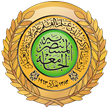 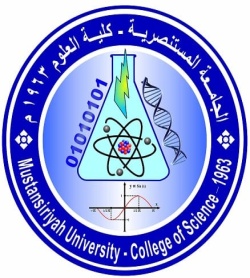 Mustansiriyah University                                                             College of Science   Chemistry Department
Post-Graduate(M.Sc.) 
          
Nanomaterials characterization

 Lecture Title :  Chemical Vapor Deposition (CVD) methods 

Asst.Prof
Dr. Wafaa Mahdi Salih
2. Chemical Vapor Deposition

       The CVD process is now probably the most common of all bottom-up approaches. It  is used today to grow structures, like nanotubes, nanowires, and nanoparticles aided  by several different types of chambers and growth-enhancing methods.
 The CVD process  consists of:

1- decomposing a gaseous precursor that adheres and accumulates onto a  substrate (i.e., a silicon wafer or a quartz slide).
2- The presence of a catalyst, either predeposited on the substrate or provided in the gas feedstock, activates  the chemical reaction between the substrate surface and the gaseous precursor. 

     The  CVD reaction can be achieved either with temperature (thermal CVD) or with plasma  (PECVD). Plasmas can be obtained with DC electric fields, RF fields, or microwave  fields.

Q/ Why (PECVD) prefers than (thermal CVD) technique? 
Answer: 
1- Plasma fields allows decreasing significantly the process temperature  compared to the thermal CVD process. 
2- The presence of plasma also enables a more  aligned or directional growth of the desired nanomaterial.
Systems forms of  CVD are in wide use include:
1- Atomic-layer CVD (ALCVD) in which two complementary precursors [e.g., Al(CH3)3 and H2O] are alternatively introduced into the reaction chamber.
2- Metal-organic CVD (MOCVD) in which metal-organic precursors are used to  obtain specific crystalline structures [e.g., tantalum ethoxide, Ta(OC2H5)5, to create  TaO nanostructures, and tetra dimethyl amino titanium (TDMAT) to create TiN].
3-  Laser-assisted CVD (LCVD).
4- Rapid thermal CVD (RTCVD) that uses heating lamps  or other methods to rapidly heat the wafer substrate.
5- Ultrahigh vacuum CVD  (UHVCVD)

The CVD process is widely used to produce CNTs and semiconductor nanowires, such as Si, GaN, and ZnO.
 CNTs have received much attention in the recent  years for their potential application in several fields of bioengineering, from  enhanced cell growth to biosensing, biomanipulation, and drug delivery. 
Why the most  common synthesis routes for CNTs are CVD processes?
 because they allow large-  scale production of CNTs with high purity and good yield.
Fig 3 Schematics of a thermal CVD furnace (top) and basic flow of a carbon nanotube growth  process (bottom)
To clarify how the CVD  process works, we show a schematic diagram of a thermal CVD growth system used  for the synthesis of CNTs (Fig. 3). In this example, 
1-A carbon-containing precursor is decomposed in the furnace at high temperature. 
2-The growth reaction is activated by  the presence of a catalyst that can be deposited on the sample’s surface (as in the  figure) or in the gas mixture fed to the reactor (e.g., injecting ferrocene C10H10Fe).  
3-The most common carbon sources used in thermal CVD growth of CNTs are mixtures of ammonia (NH3) and acetylene (C2H2) while the catalyst metal can be cobalt,  iron, or nickel. 
4-The growth proceeds through several steps: 
a-first, the catalyst metal  breaks up into islands at high temperatures and forms metal seeds for the reaction.
b-  Then, the hydrocarbon gas supplied in the quartz tube decomposes creating floating  C and H atoms.
C- The floating atoms are then attracted by the catalyst seeds that  become supersaturated and condensate forming ordered tube-shaped graphene  sheets.
The catalyst particle can then either stay attached to the substrate (base  growth) or get pushed to the tip of the formed nanotube (tip growth) conferring different properties to the final structure. This type of growth process, although being  relatively inexpensive, forms a randomly distributed array of CNTs with a complex  hierarchical microstructure. Bundles of tubes grow vertically, but the tubes are  intertwined and partially curled at small scales. This lack of complete alignment is  normally overcome by the use of PECVD systems, which are a bit more complex  and expensive, since they need additional constituents like electrodes, pumps, volt-  age supplies, etc.
3.  Electrochemical Deposition/Electroplating

Electrochemical deposition is a technique used for manufacturing ordered arrays of  nanomaterials, like quantum dots on a flat surface, for coating different surfaces or  for patterning thin films. It represents one of the most powerful  techniques that allow obtaining high-density and high-aspect ratio designs, with  excellent reproducibility of the process and with great precision of the final products. Similarly to lithographic techniques, electrochemical deposition requires a  polymer mask through which metal is deposited. Differently from other mask-based  techniques like isotropic etching, ion milling, and RIE, electrochemical deposition avoids the problem of shadowing near edges or interfaces and builds structures  atom by atom. 
The techniques rely on the presence of an electric field in a solution,  which allows metal ions to discharge and conform to the smallest features of a mold.
Metal deposition can be carried on under two major techniques:
1- With  current (pulsed or DC) The first method takes place in an electrolytic cell and involves a reaction  under an imposed bias and current flow. In this case, important process parameters  to control are pH, current density, temperature, agitation, and solution composition 
2-Eectroless deposition (via catalytic, exchange, or electrophoretic  reactions). The technique, is based on a substantial oxidation  reaction that replaces the dissolution of a sacrificial substrate.
4. Spraying Synthesis
Spraying processes are a viable technology for coating large area devices, and rep-  resent a simple and inexpensive alternative to produce sensing devices and nano-  sized coating of surfaces (Mooney and Radding 1982). Spraying processes take  place in a chamber containing a high-energy flame produced, for example, using  plasma spraying equipment or using a carbon dioxide laser. A flow of reactants (gas  or liquid in form of aerosols or a mixture of both) is forced into the flame and  decomposes, forming particles by homogeneous nucleation and growth. The subse-  quent rapid cooling of the material completes the formation of nanoscale particles.  In its simplest form, the reagent is simply dissolved in a carrier liquid and sprayed  on a hot surface in the form of tiny droplet of ~100-nm diameter. In this case, the  spray is formed from a liquid pressurized by compressed air or mechanically com-  pressed through a small nozzle.
5. Atomic or Molecular Condensation
Condensation is a well-known technique used to produce primarily metal-based  nanoparticles. The process takes place in a vacuum chamber: first, a bulk piece of  metallic material is heated, melted, and vaporized to produce a stream of atomized  matter. A gas flow (either inert or reactive) is then introduced into the reaction  chamber to rapidly cool the metallic vapor. The cooled metallic atoms form con-  densed liquid nanoparticles, which then coalesce in a controlled environment, pre-  serving a spherical shape with smooth surfaces. As the liquid particles are further  cooled, they solidify and stop growing. The so-formed nanoparticles are very reac-  tive and sensitive to agglomeration, which is prevented by adding coating or surfac-  tants to keep them separated. If oxygen is present in the gaseous stream of the  second chamber, the reaction results in the formation of metal oxide nanoparticles.